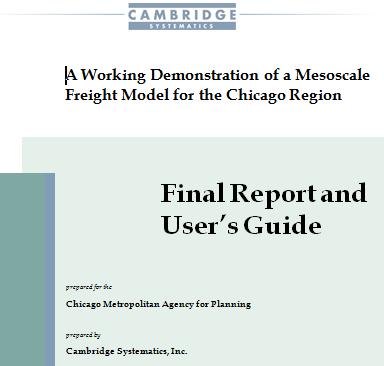 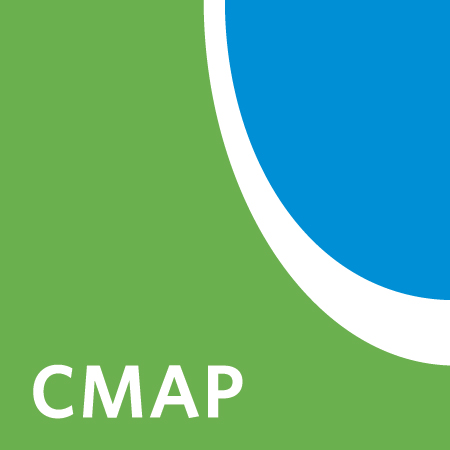 Kermit Wies
CMAP
September, 2011
CMAP’s Mesoscale Freight Model predicts how freight moves into, through and out from the region.
The middle section of our 3-tiered Freight construct
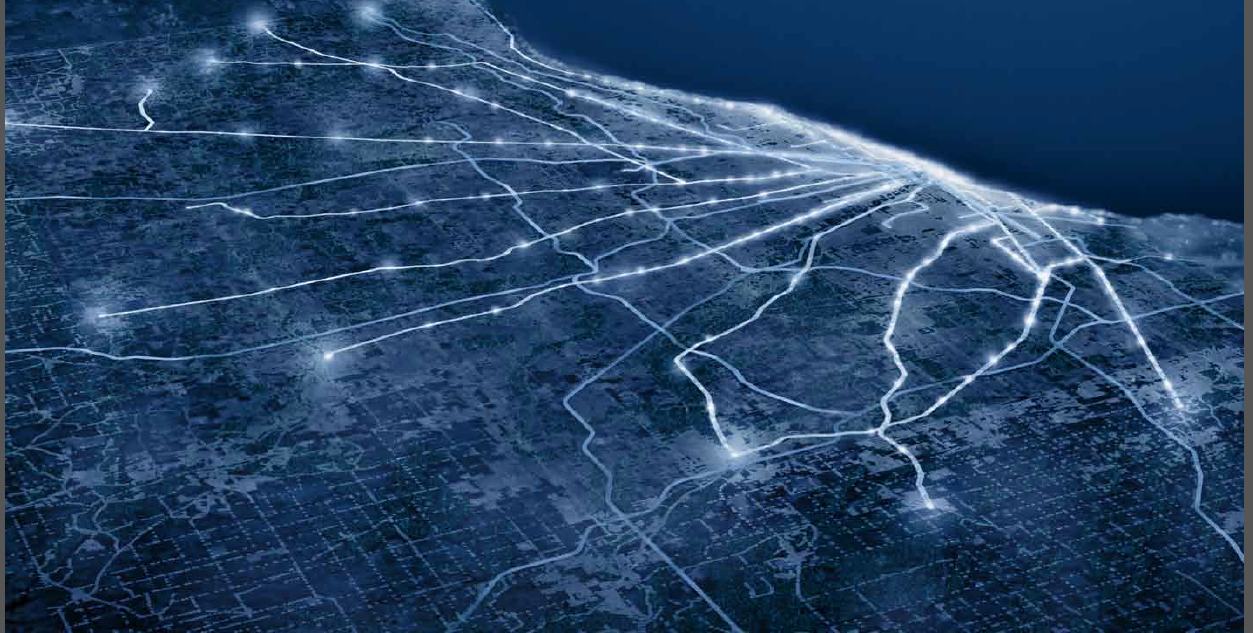 Meso
micro
Macro
Why did we develop the Mesoscale Freight Model?
Our current model estimates only trucks based on observed counts
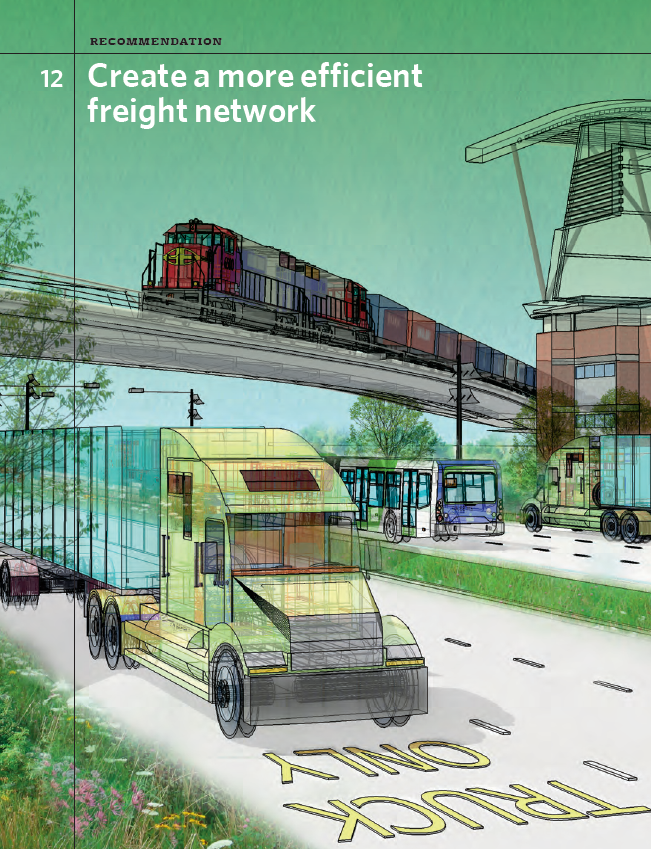 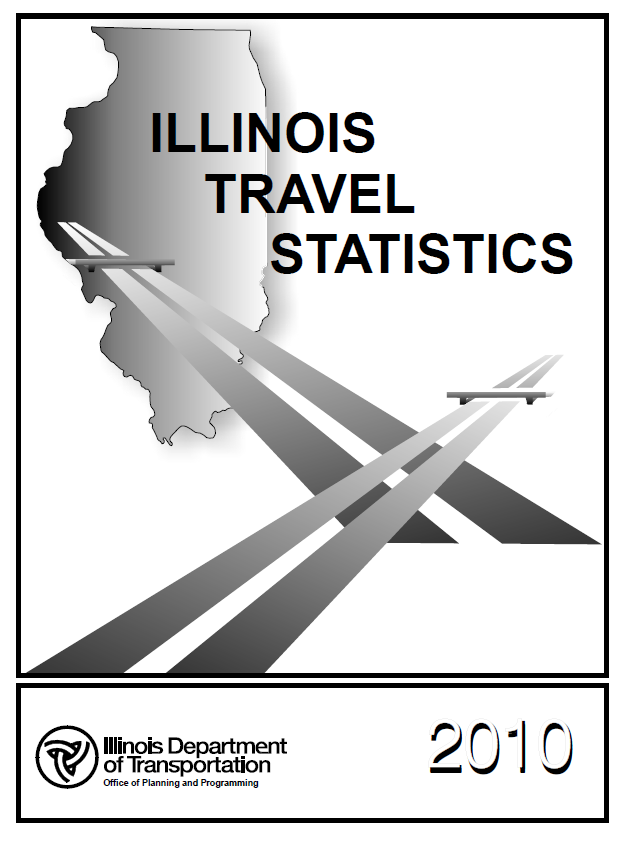 GO TO 2040 requires a freight modeling tool that explains
the economic choices made for goods movement across multiple modes and commodities
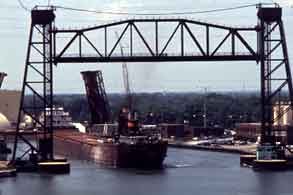 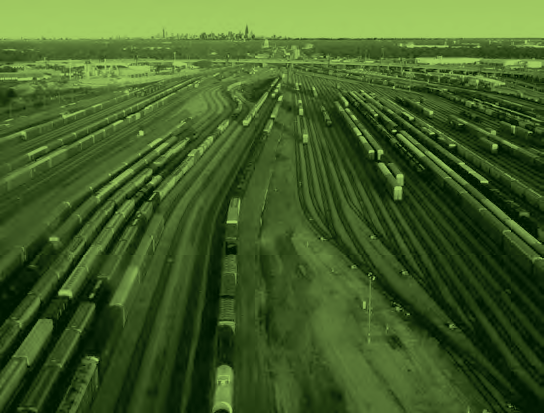 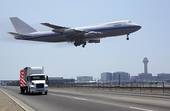 How does the Mesoscale Freight Model work?
Firm Generation
Supplier Selection
Flow Apportionment
Path Selection
Total annual logistics costs (G) (by commodity type) = 
	order costs (O)
	+ transport and intermediate handling costs (T) 
	+ deterioration and damage costs (D) 
	+ capital costs of goods during transit (pipeline costs Y) 
	+ inventory costs (I) 
	+ capital costs of inventory (K) 
	+ stockout costs (Z)
What data does the Mesoscale Freight Model need?
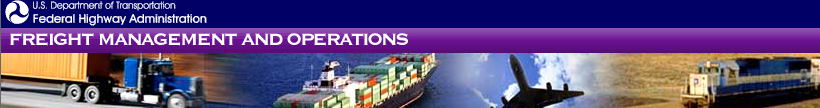 Commodity Flows
Make and Use Tables
County Business Patterns
Regional Employment Data
Rail, Highway, Air and Marine Networks
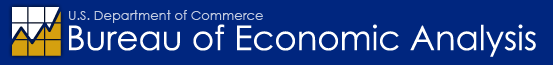 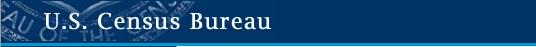 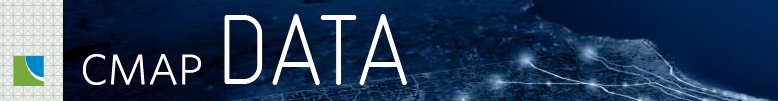 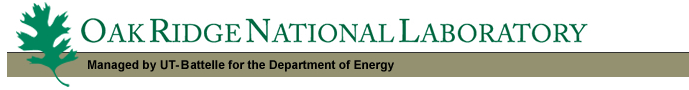 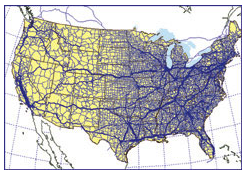 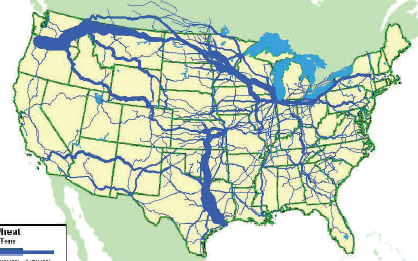 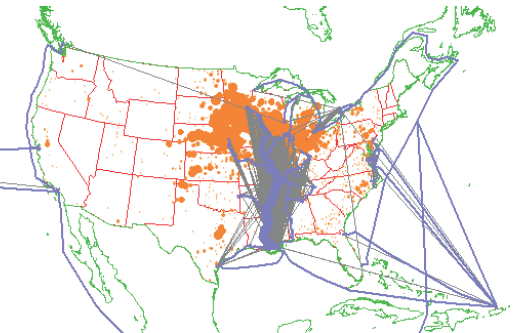 What does the Mesoscale Freight Model do?
Tracks individual firms and transactions
Commodity Flows
Logistics Details
40,000 Suppliers
691,000 Buyers
2,100,000 Shipper-Receiver Pairs
43 Commodities
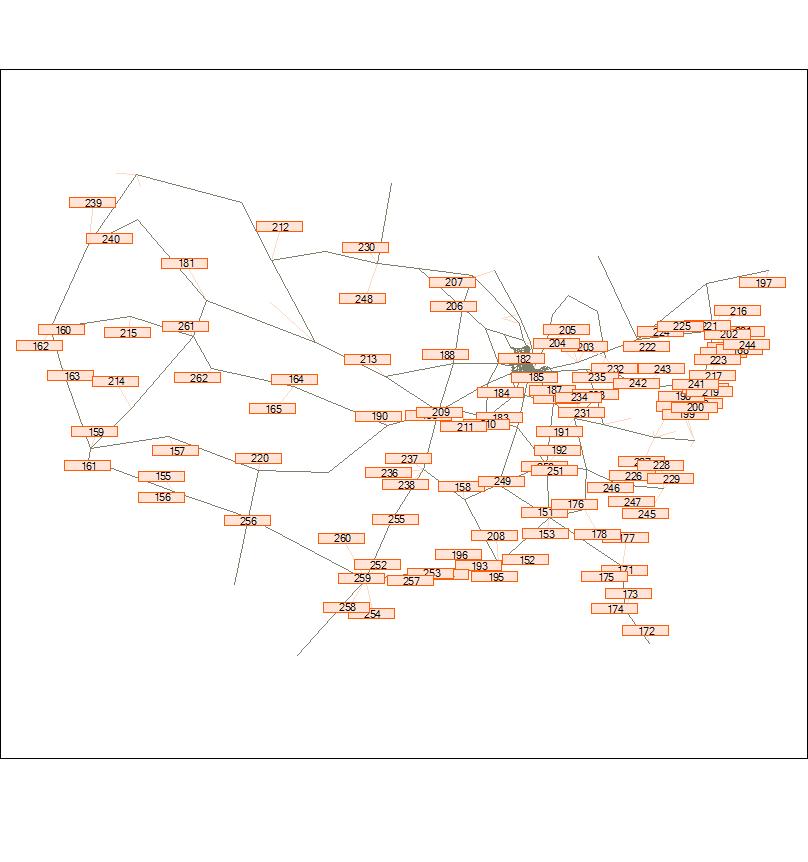 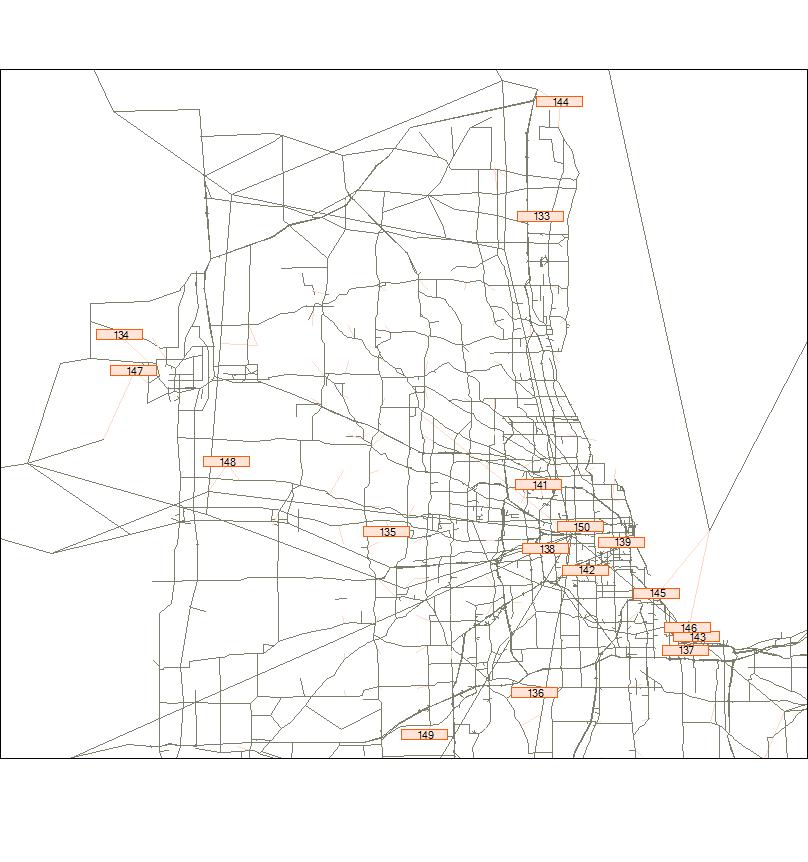 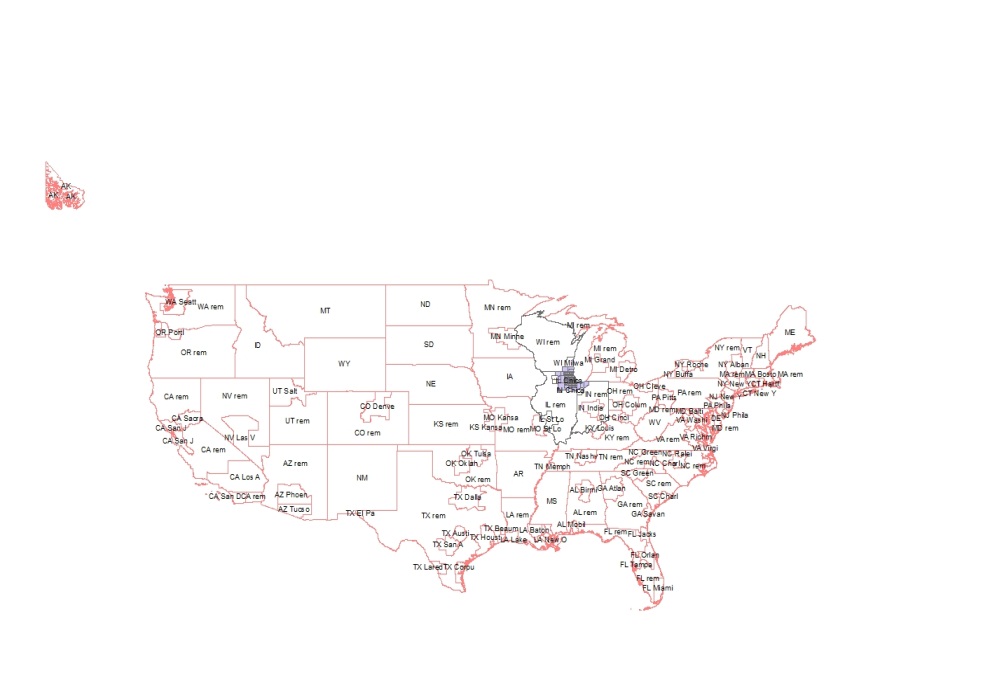 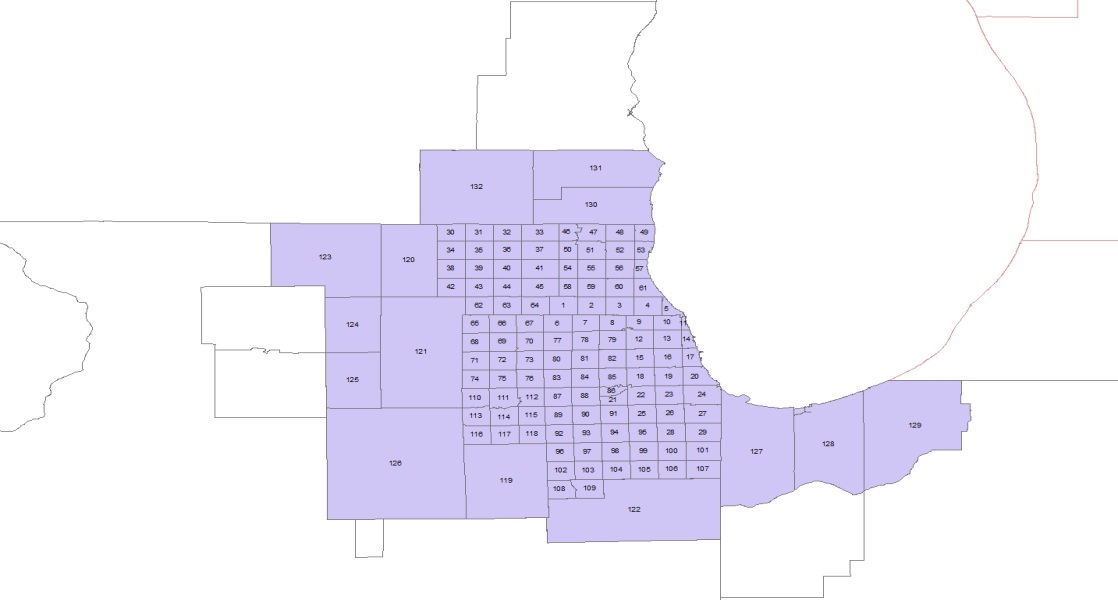 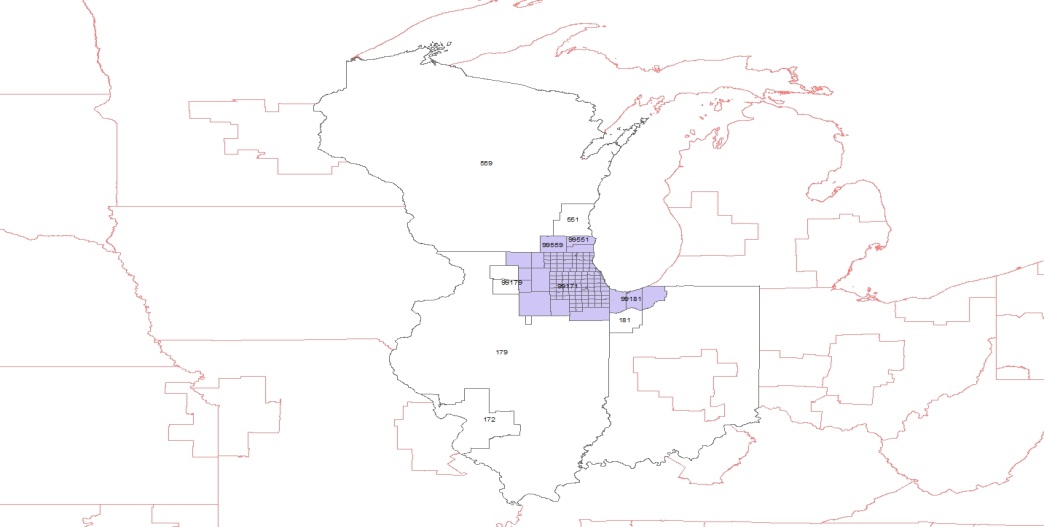 55 Logistics Alternatives
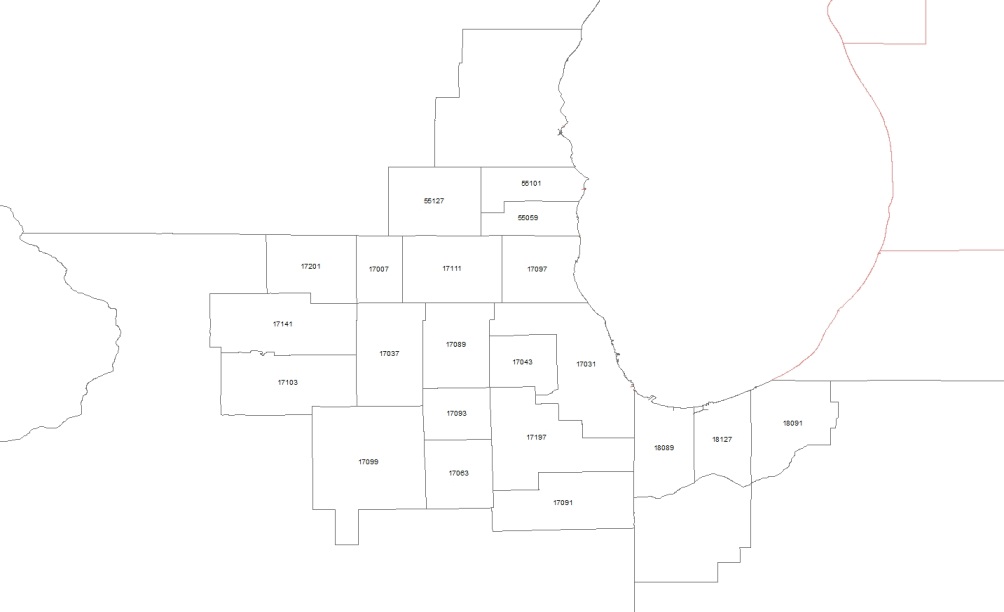 What does the MesoScale Freight Model tell us?
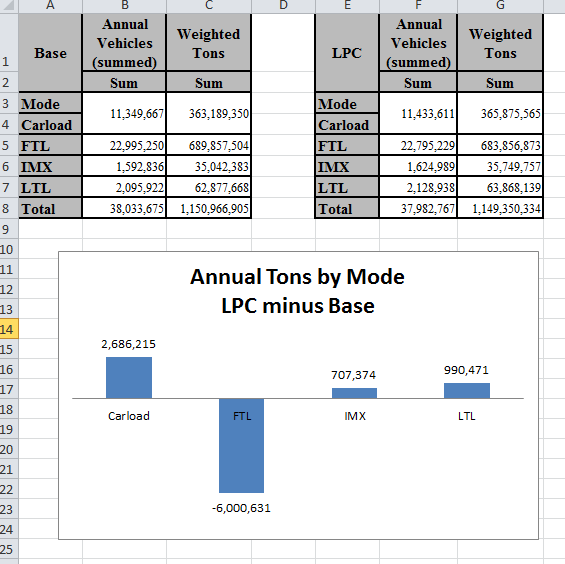 The effects of different scenarios.
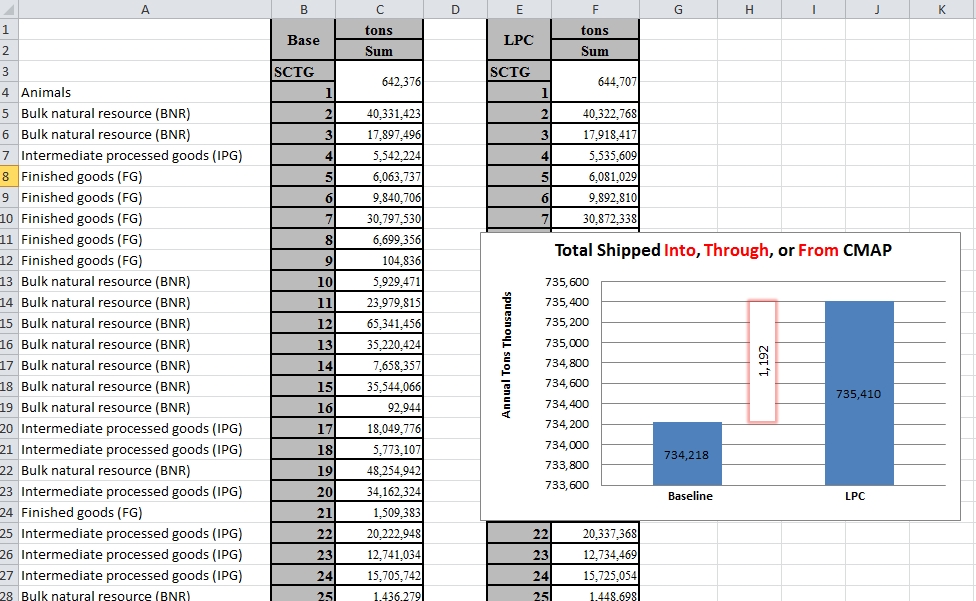 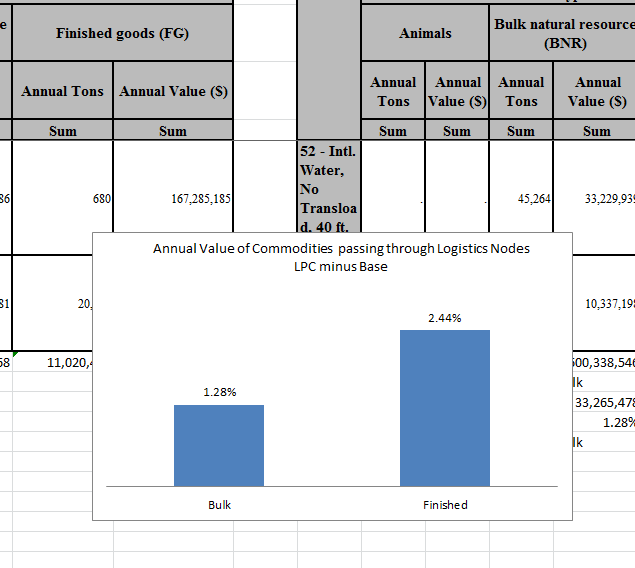 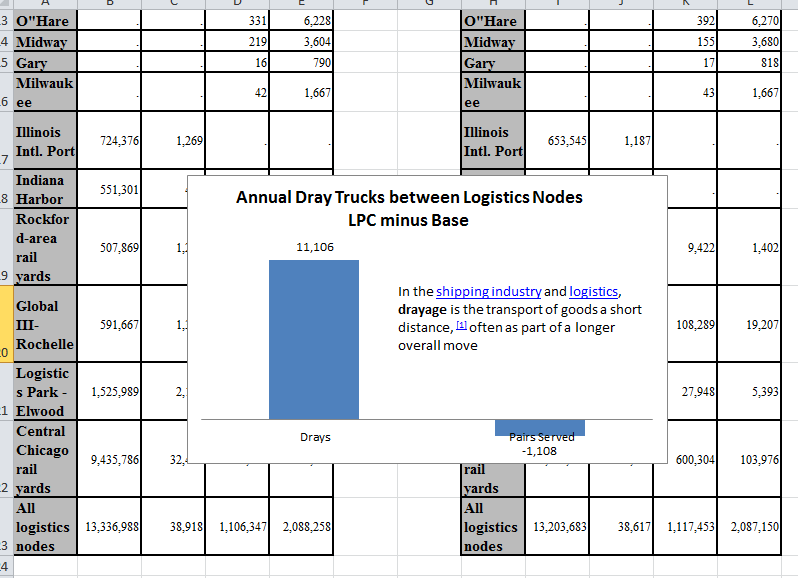 Logistics Park Calumet
For example:
Add a logistics node at the LPC location
Activate a short line RR between nearby railyards and water ports
How?
FY12 Freight Modeling Priorities
Evaluate Freight Scenarios
GO TO 2040 Policies: Truck pricing, Brownfield redevelopment (COD), CREATE
Freight System: Combined Infrastructure Recommendations (CS).
Freight MacroModel Development
Permits MesoModel to be used in forecasting
Data development for MesoModel
Permits MesoModel to be calibrated and  validated
Goal: incorporate into CMAP production models
Staff
Consultant
Staff and Consultant